УВАЖАЕМЫЕ ЖИТЕЛИ РЕГИОНА!
С НАЧАЛОМ РЕФОРМЫ ВСЕ ТВЕРДЫЕ КОММУНАЛЬНЫЕ 
ОТХОДЫ СОРТИРУЮТСЯ, ПОСЛЕ ЧЕГО РАЗМЕЩАЮТСЯ
 НА  ПОЛИГОНАХ ВОЛГОГРАДСКОЙ ОБЛАСТИ
СОРТИРОВКА
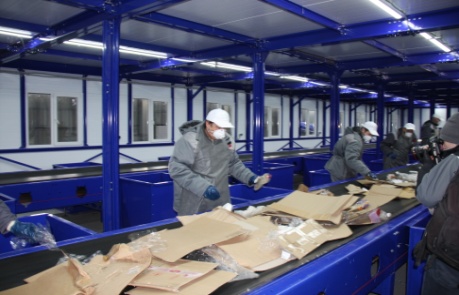 ДА
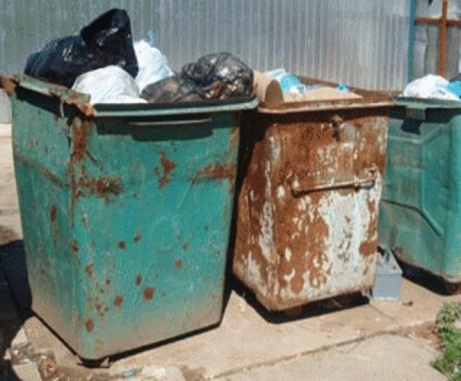 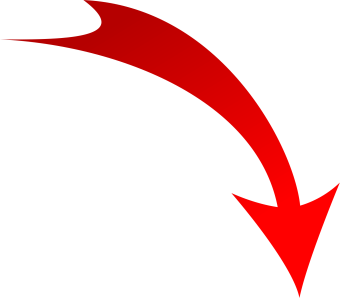 ПОЛИГОНЫ
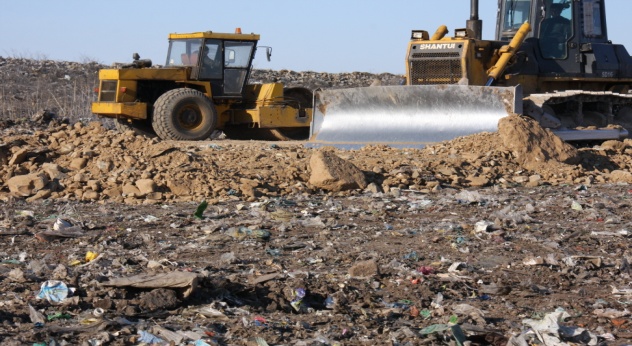 ДА
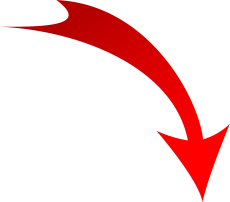 СВАЛКИ
УТИЛИЗАЦИЯ 
ИСПОЛЬЗОВАНИЕ ОТХОДОВ
ДЛЯ ПРОИЗВОДСТВА ТОВАРОВ
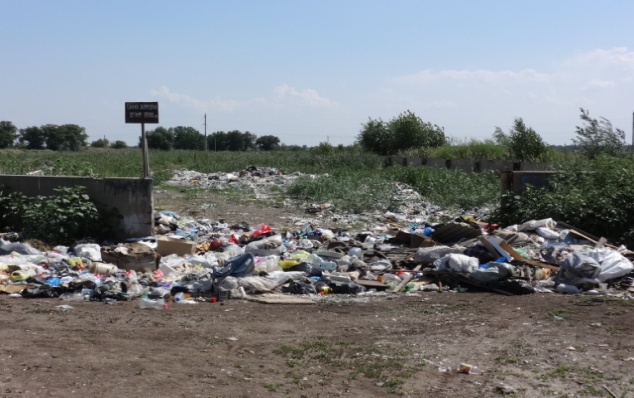 ОТБОР ПОЛЕЗНЫХ ФРАКЦИЙ:
 ПЛАСТИКА, СТЕКЛА, БУМАГИ, МЕТАЛЛА
НЕТ
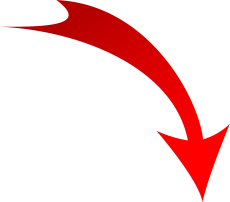 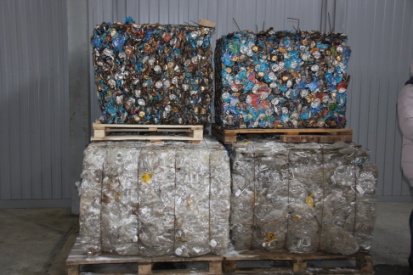 ДА